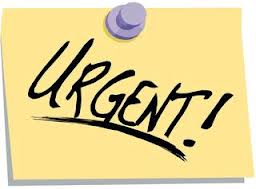 Educational Transformation  More than moving the Deck Chairs on the Titanic
John Burl Artis, PhD    Keeney Educational Services, 2014
            Adjunct Professor, University of  Michigan-Dearborn
Announcing major address
On November 13, 2014, Dr. John Burl Artis will be presenting an address entitled Educational Transformation: more then moving the Deck Chairs on the Titanic. 

The address will be presented at the University of Michigan-Dearborn at the Fairlane Center South building. FCS is located in Dearborn  at 19000 Hubbard Drive. The address will begin at 4:00 pm. And will be on the first floor of FCS in Room D near the cafeteria. There is no charge for attendance. Come and share your ideas about school renewal and reform.